5100
530
550
560
تمهيـد
550 + 5100 = 5150
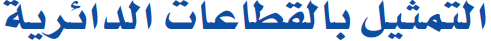 5150 + 530 = 5180
أنقل القطاعات الدائرية إلى المنقلة الدائرية .
5180 + 560 = 5240
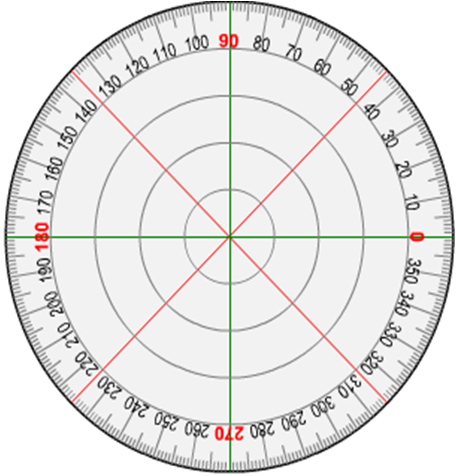 550
5150
5180
5240
560
تمهيـد
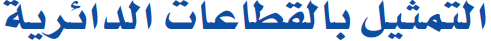 أنقل القطاعات الدائرية إلى الدائرة .
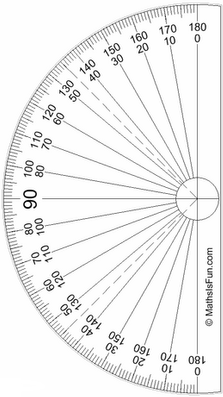 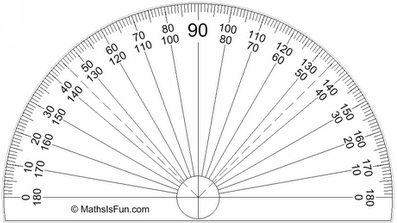 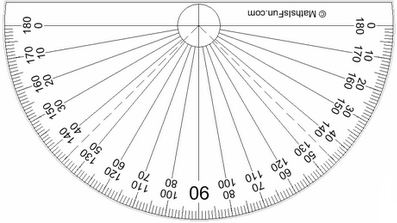 ●
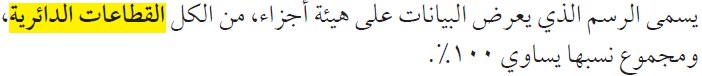 45
23
17
15
100
100
100
100
45٪
23٪
17٪
15٪
الفاصوليا
البازلاء
غير ذلك
الجزر
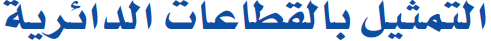 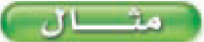 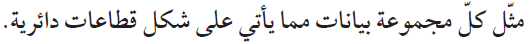 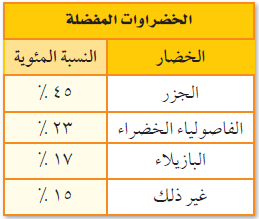 الخضروات المفضلة
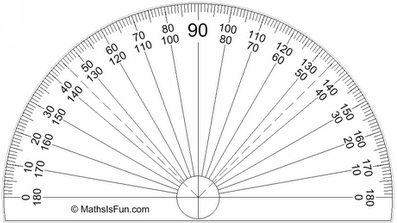 مجموع النسب في الجدول يجب أن تكون 100٪
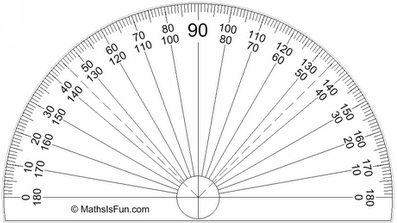 •
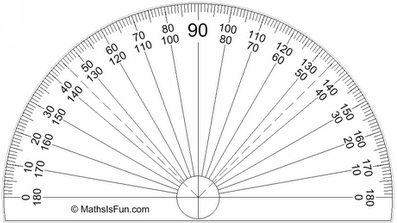 5162
583
×  5360  =
×  5360  =
×  5360  =
×  5360  =
•
•
•
561
554
68
77
14
11
170
170
170
170
40٪
45٪
8٪
6٪
البرمائيات
الطيور
الزواحف
الثدييات
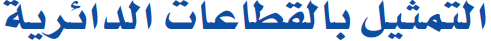 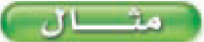 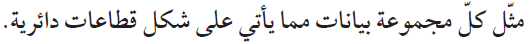 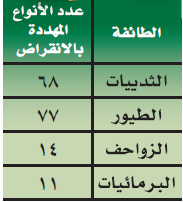 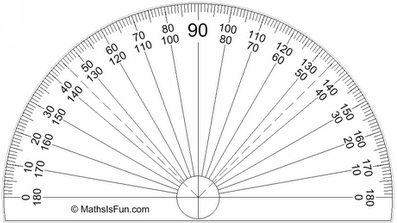 الأنواع المهددة بالانقراض
مجموع الأنواع في الجدول يساوي 170
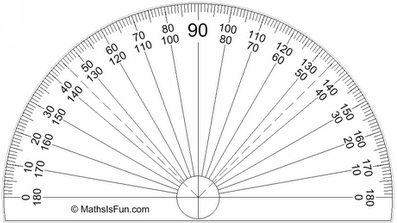 •
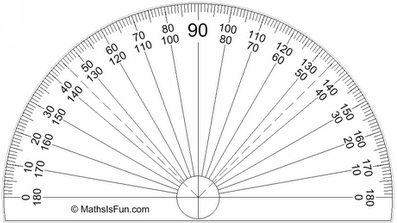 5144
•
5163
×  5360  =
×  5360  =
×  5360  =
×  5360  =
•
•
530
523
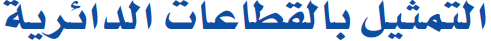 ما الفرق بين الجدولين  ؟
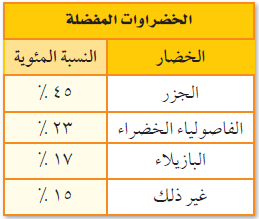 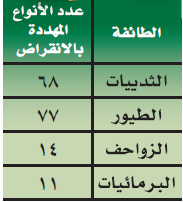 170
100٪
البيانات أعداد
البيانات نسب مئوية
78
21
1
100
100
100
78٪
21٪
1٪
نيتروجين
أوكسجين
غير ذلك
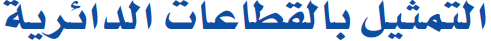 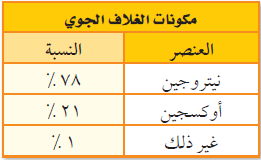 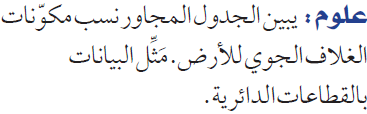 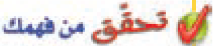 100٪
الخضروات المفضلة
5281
576
53
×  5360  =
×  5360  =
×  5360  =
•
22
21
40
81
81
81
27٪
25٪
48٪
ذهبية
برونزية
فضية
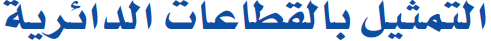 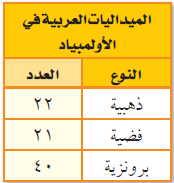 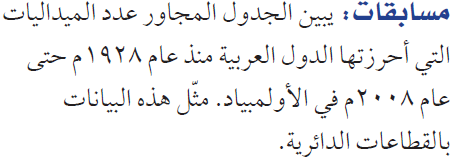 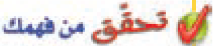 81
الميداليات العربية في الأولمبياد
598
593
5178
×  5360  =
×  5360  =
×  5360  =
•
44
42
10
4
100
100
100
100
44٪
42٪
10٪
4٪
A
B
AB
O
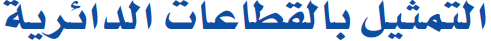 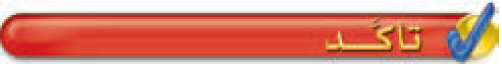 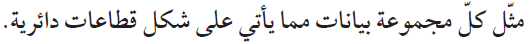 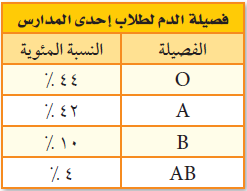 فصيلة الدم في إحدى المدارس
مجموع النسب في الجدول يجب أن تكون 100٪
5158
×  5360  =
×  5360  =
×  5360  =
×  5360  =
5151
•
536
514
54
37
15
24
130
130
130
130
45٪
23٪
13٪
20٪
طائرة
طاولة
سباحة
قدم
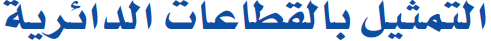 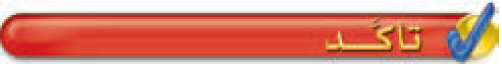 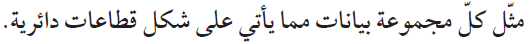 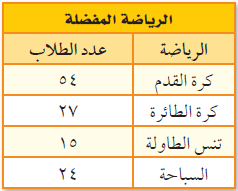 الرياضة المفضلة
مجموع أعداد الطلاب يساوي 130
5150
×  5360  =
×  5360  =
×  5360  =
×  5360  =
5102
•
542
566
64
13
100
100
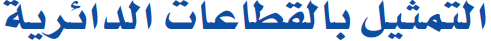 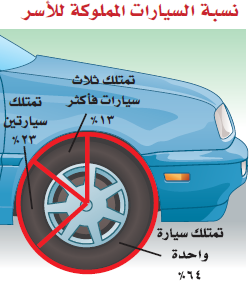 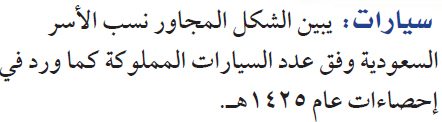 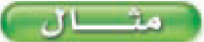 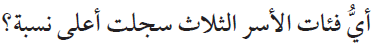 فئة الأسر التي تمتلك سيارة واحدة .
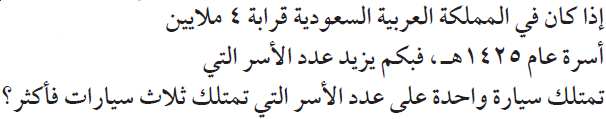 ×  4000000 =
×  4000000 =
عدد الأسر التي تمتلك سيارة واحدة  =
2560000 أسرة
عدد الأسر التي تمتلك ثلاث سيارات فأكثر  =
520000 أسرة
2040000 أسرة
2650000 ــ 520000  =
الزيادة  =
23
100
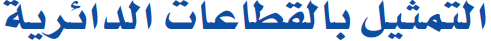 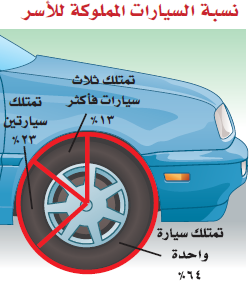 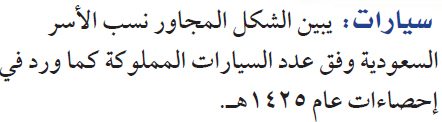 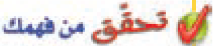 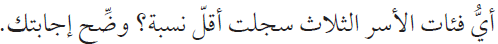 الأسر التي تمتلك ثلاث سيارات فأكثر .
لأن قطاعها الدائري هو الأصغر .
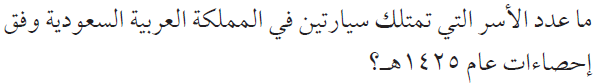 ×  4000000 =
عدد الأسر التي تمتلك سيارتين  =
920000 أسرة
23
100
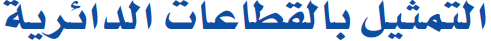 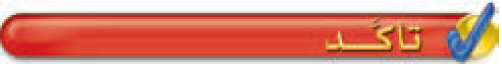 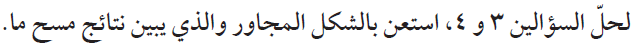 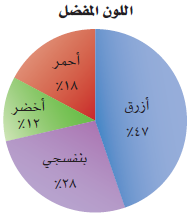 الأزرق
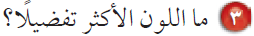 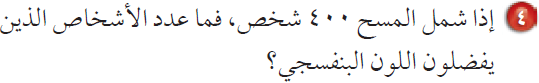 23٪
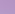 ×  400  =
عدد الأشخاص الذين يفضلون اللون البنفسجي  =
92 شخص